Ασύνδετο σχήμαΠαρατακτική σύνδεσηΥποτακτική σύνδεση
Ζακχαίου Καλλιόπη
Ασύνδετο σχήμα
Όταν οι προτάσεις μπαίνουν η μια δίπλα στην άλλη χωρίς σύνδεσμο τότε έχουμε ασύνδετο σχήμα.
Σηκώθηκα, πλύθηκα ,ντύθηκα, έφυγα για το σχολείο.
Ασύνδετο σχήμα μπορεί να έχουμε και όταν υποκείμενα , αντικείμενα, κατηγορούμενα μπαίνουν στη σειρά χωρίς σύνδεσμο.
Ο Γιώργος, ο Γιάννης, ο Πέτρος πήγαν μια βόλτα.
Έφαγα μακαρόνια, σαλάτα, τυρί, ψωμί, γλυκό.
Η Μαρία είναι ευγενική, κοινωνική, φιλική.
Παρατακτική σύνδεση
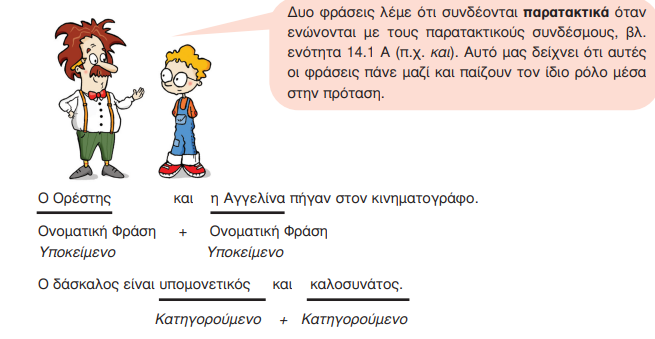 Παρατακτικοί σύνδεσμοι
Συμπλεκτικοί: και, ούτε, μήτε
Διαχωριστικοί: ή , είτε
Αντιθετικοί : αλλά, μα
Επεξηγηματικοί: δηλαδή
Υποτακτική σύνδεση
Όταν συνδέουμε μια κύρια και μια εξαρτημένη πρόταση τότε έχουμε υποτακτική σύνδεση.
Δεν ήρθα στο σχολείο, γιατί ήμουν άρρωστος.
Υποτακτικοί σύνδεσμοι
Χρονικοί: όταν, άμα, ενώ, καθώς, αφού, πριν, μόλις, ώσπου, ωσότου κ.λ.π.
Ειδικοί: ότι, πως
Τελικοί: να, για να
Ενδοιαστικοί: μην, μήπως
Βουλητικοί: να
Αιτιολογικοί: γιατί, επειδή, αφού
Υποθετικοί: αν , σαν, άμα
Αποτελεσματικοί: ώστε, που
Εναντιωματικοί : αν και, ενώ, μολονότι